HOUSE OF FLAGS
by 
AY Architects
DATEN
House of flags
AY Architects
25.07. – 12.09.2012
Parliament Square, London
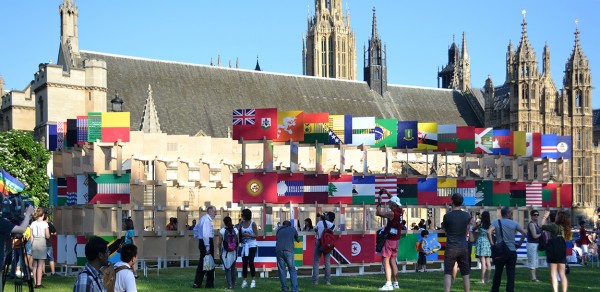 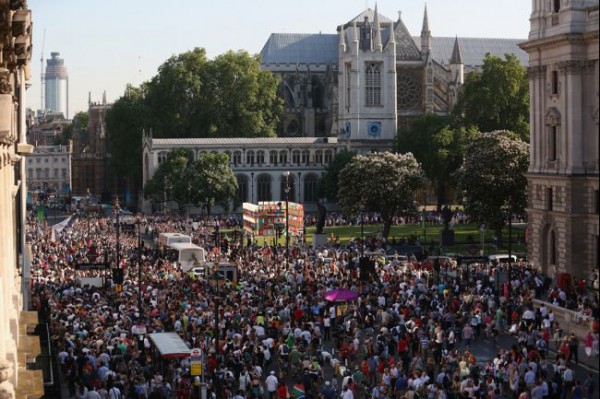 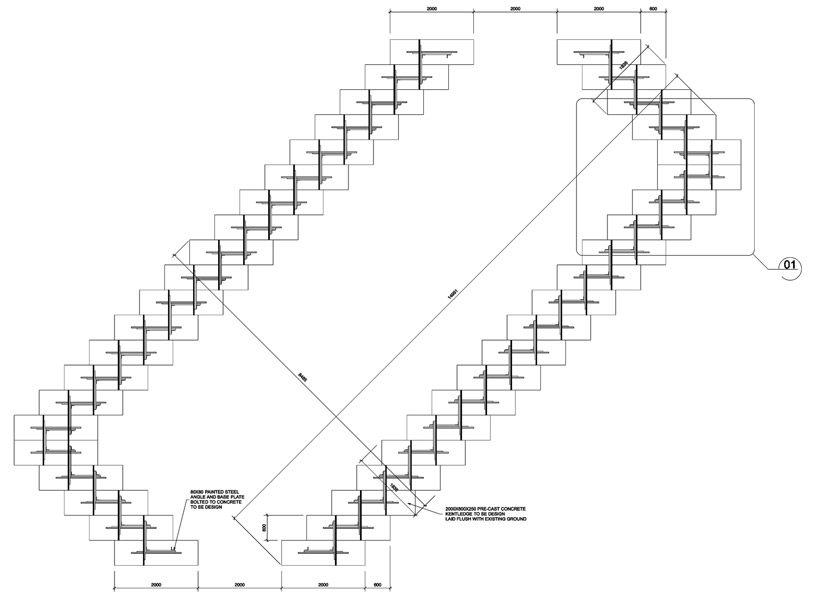 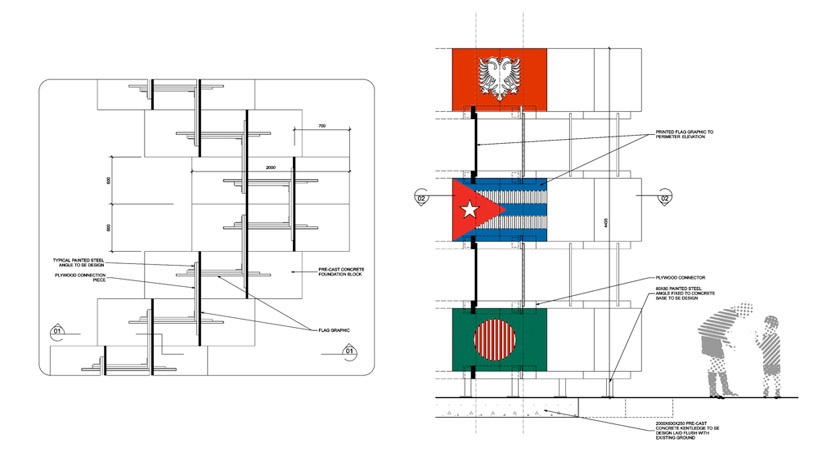 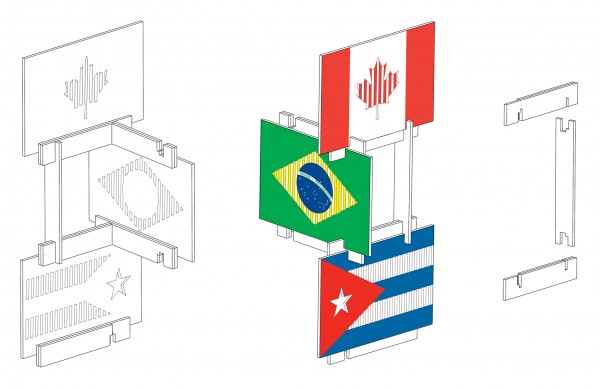 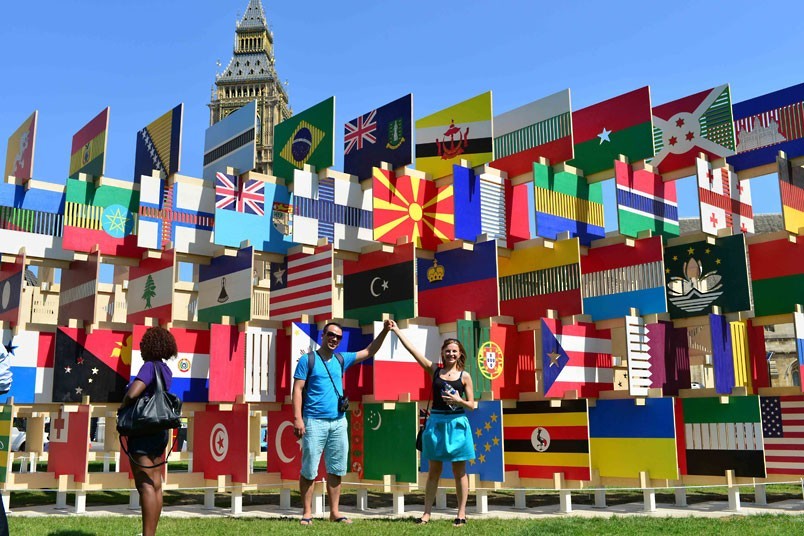